Democracy and EU values
Workshop ACTION Project
Este - September 27, 2024
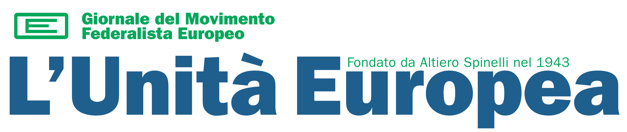 Summary
1941 - 1949
From hell to a new Europe
1950 - 1954
Building European institutions
1955 - 1978
A functionalist Europe
1979 - 1989
The new European Parliament
1990 - 2009
Eastern enlargement and European Constitution project
2010 - today
A multi-faceted crisis (or the decline of Europe?)
1941 – 1949: from hell to a new Europe (1/3)
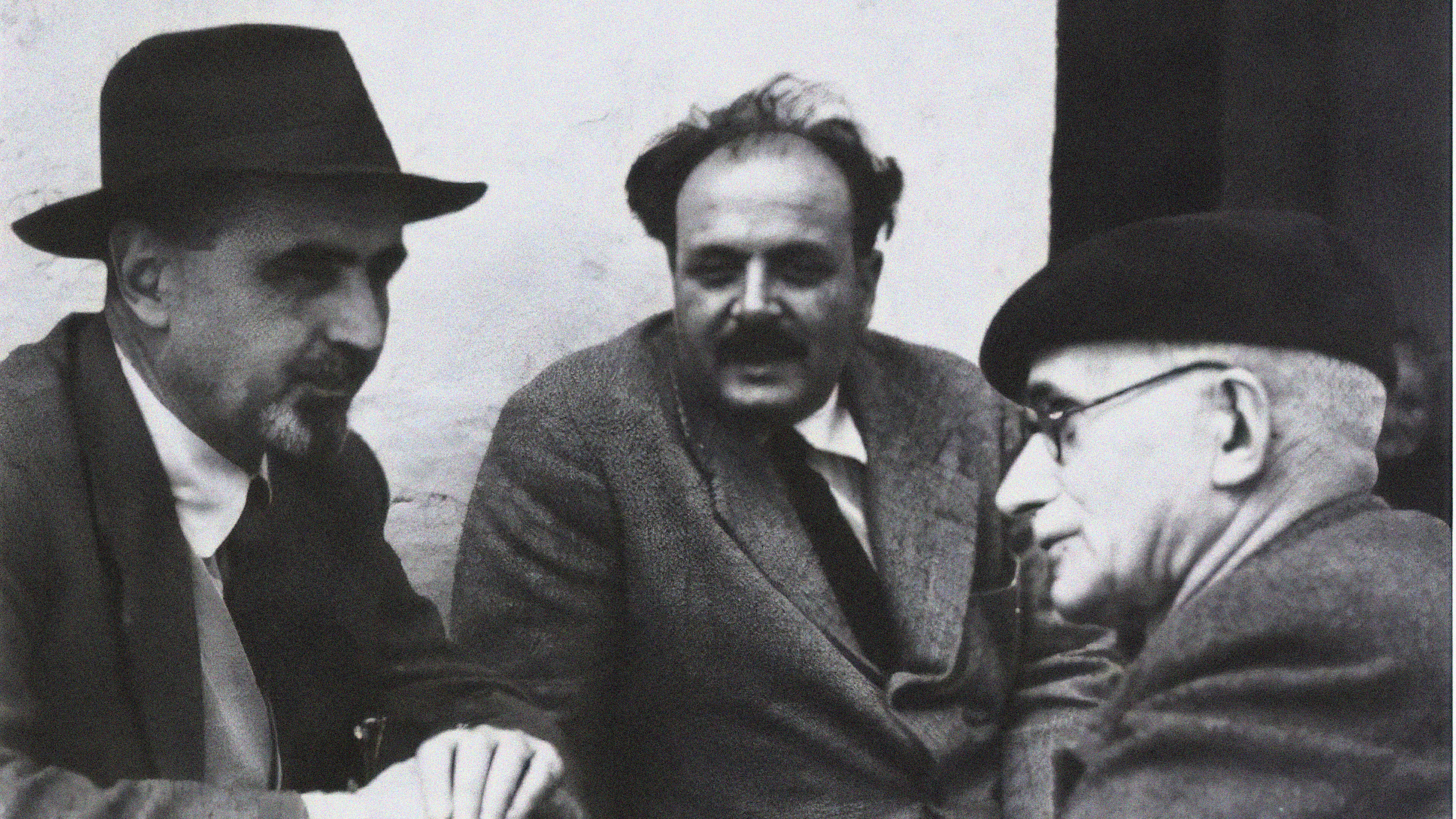 «Only a problem that continues to resurface despite defeats is a truly historic problem, a problem that cannot be set aside.
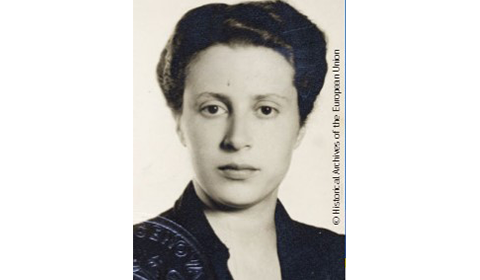 1941 – 1949: from hell to a new Europe (2/3)
Second World War was not an accident but the historic logical consequence of the crisis of nation States
In previous centuries, many attempts to unifying Europe with armies (from Charles V to Hitler)
First World War marks the start of the crisis of European centrality on the world stage
Nationalism suppresses democracy in Europe
Imperialist way of unification
1941 – 1949: from hell to a new Europe (3/3)
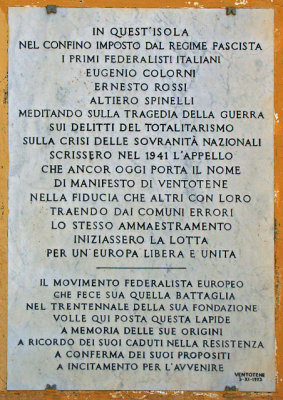 1941: While interned in Ventotene by the Fascist regime, Spinelli and Colorni write the Ventotene Manifesto 
Then, foundation of Movimento Federalista Europeo (1943) and Union of European Federalists (1946)
The federalist struggle doesn’t succeed and independent States are formed again
Federalist way of unification
1950–1954: building European institutions (1/3)
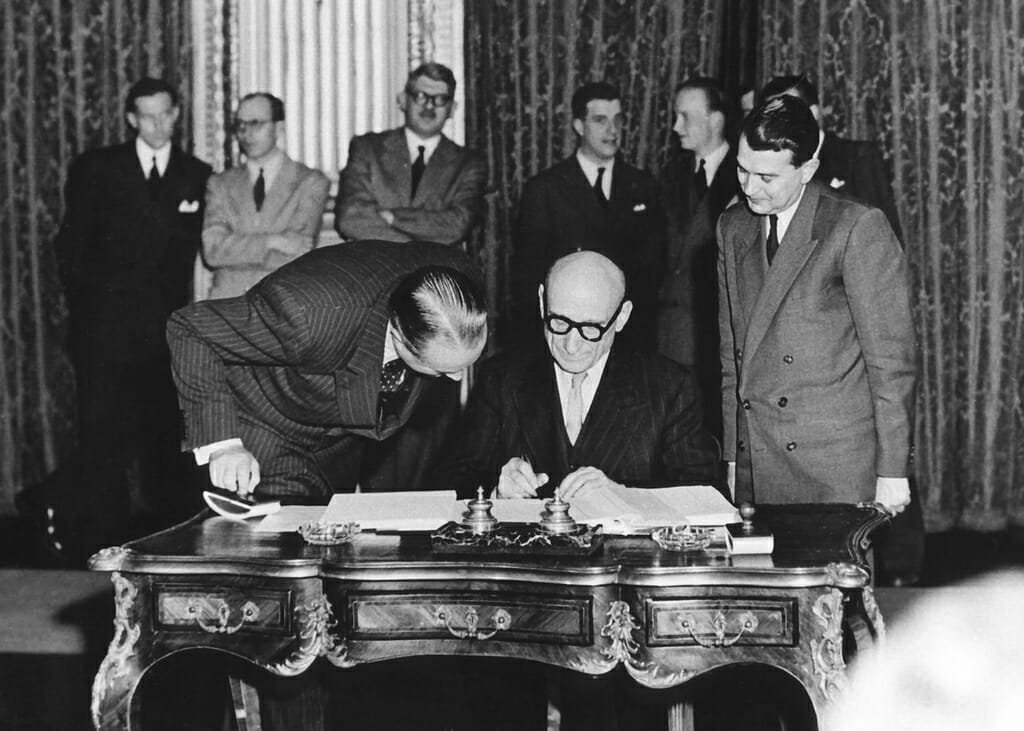 «Cette proposition réalisera les premières assises concrètes d'une Fédération européenne indispensable à la préservation de la paix.»
1950–1954: building European institutions (2/3)
Against post-war difficulties, some Western European leaders decide to lay the foundation of European integration
After WWII, Europe’s fate is imposed by the two superpowers - USA and USSR - who divide Europe along the «iron curtain»
The fear of Stalin and the matter of German army’s reconstitution push some European leaders to establish the first European institutions, with the aim of preventing a new war within Europe
Hence, preservation of peace is the cornerstone of the European integration process
1950–1954: building European institutions (3/3)
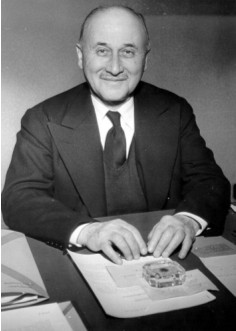 May 9, 1950: Schuman declaration (inspired / written by Jean Monnet) 
1951: The European Community of Steel and Coal’s entry into force
August 30, 1954: the project of a European Defence Community and a European Political Community get refused by the French Assembly
1955–1978: a functionalist Europe (1/3)
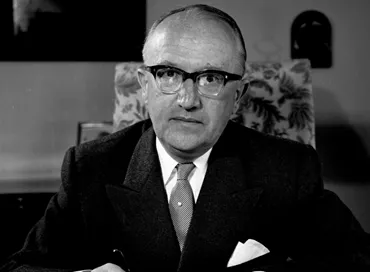 «Der unvollendete Bundesstaat»
1955–1978: a functionalist Europe (2/3)
The establishment of a common market stimulates intra-EEC trade and promotes a new prosperity
Functionalist way of unification
The European Economic Community is so successful that new states want to join
Values of democracy spread in Western Europe (see Greece, Portugal, Spain), though Europe’s fate is still in the hands of the two superpowers 
The functionalist Europe is accompanied by political campaigns in favour of the direct election of the European Parliament
1955–1978: a functionalist Europe (3/3)
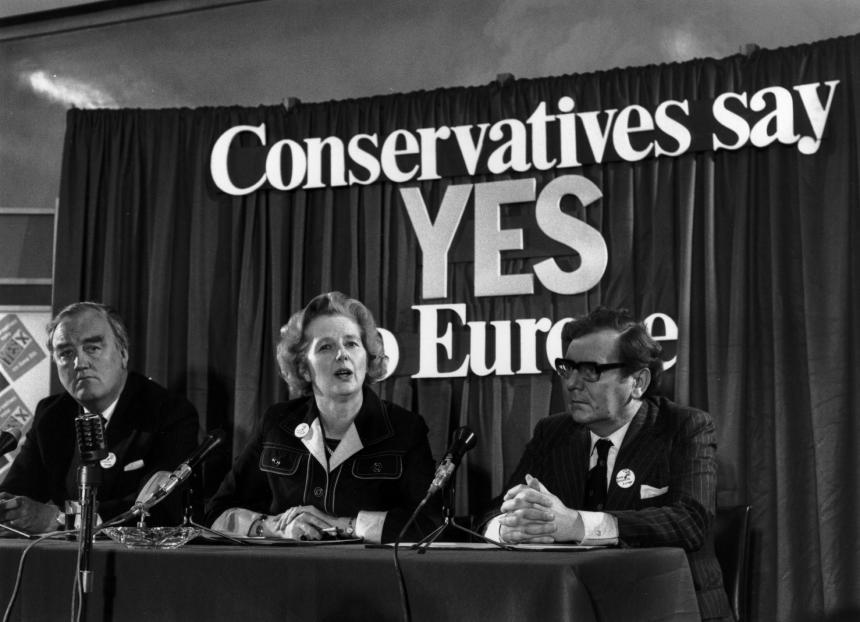 1955: Messina conference
1957: creation of the Euratom and the EEC
1973: first enlargement (UK, Ireland, Denmark)
1979: First European election
1979–1989: the new European Parliament
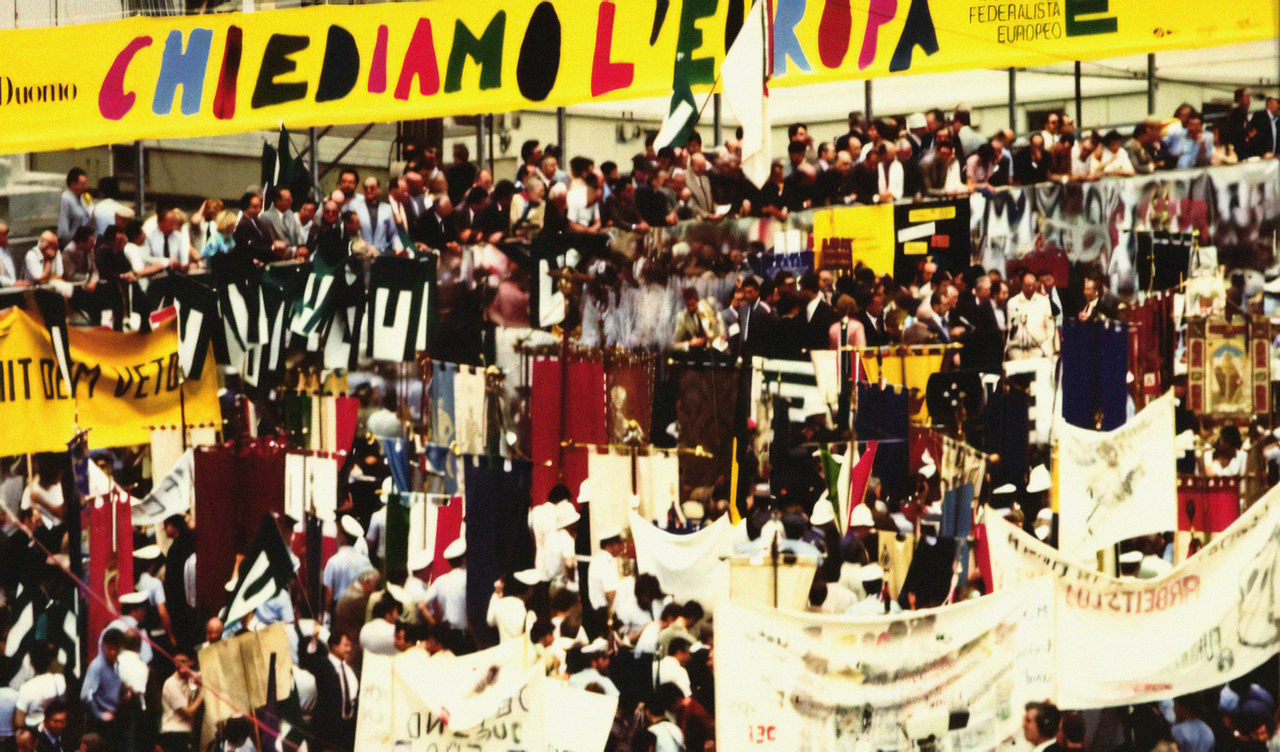 The first European Parliament approves by a large majority the Spinelli Treaty (1984) 
The campaign for a more democratic Europe is slowed down by national governments
1989–2009: the Eastern enlargement and the European constitution project (1/3)
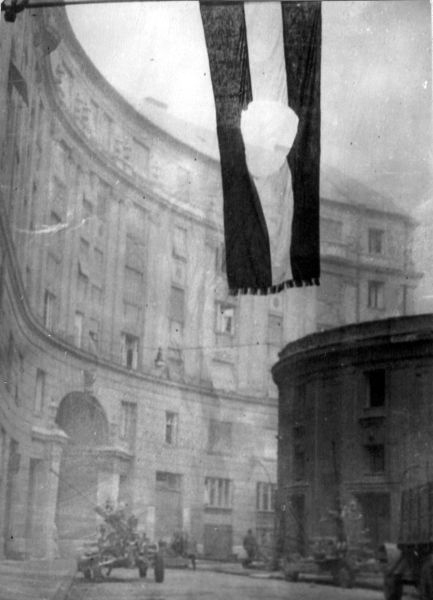 «Hungary has done more for freedom and justice than any other European people for twenty years. In Europe’s isolation today, we have only one way of being true to Hungary, and that is never to betray, among ourselves, or anywhere, what the Hungarian heroes died for and never to condone, even indirectly, what killed them.
1989–2009: the Eastern enlargement and the European constitution project (2/3)
The dissolution of the USSR bloc allow Eastern European countries to join the EU
Even during the Cold War, in Berlin and elsewhere many people were ready to climb a dangerous wall to move to European Communities and join democratic countries
After the USSR collapse, many countries join the EU – and other want to join even these days
EU is faced with the question of deepening along with enlargement – both then and now
1989–2009: the Eastern enlargement and the European constitution project (3/3)
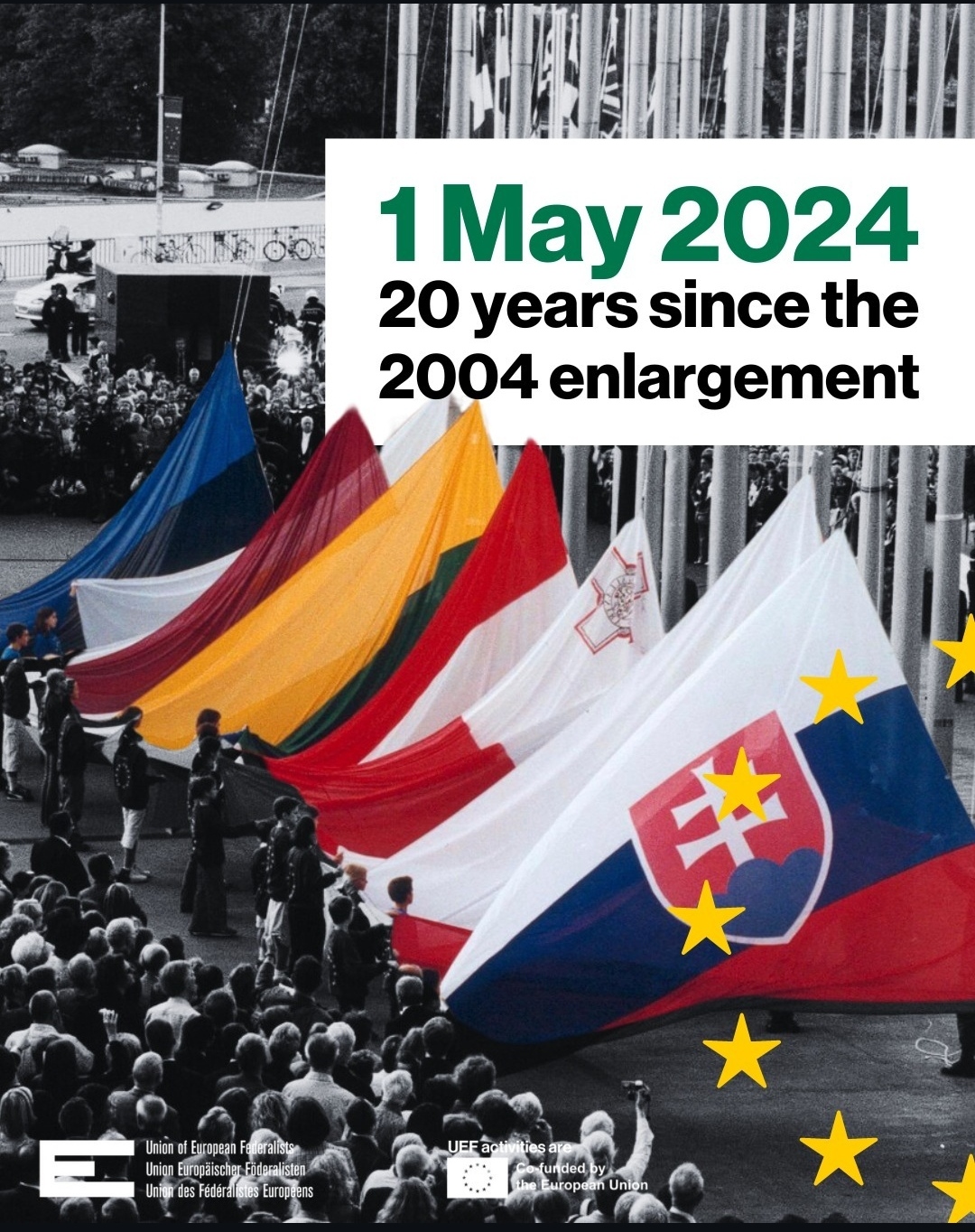 1989: End of Berlin Wall
1999: the euro is born
2004: first Eastern enlargement
2005: the project of a European Constitution is rejected by referenda in France and the Netherlands
2009: Lisbon Treaty’s entry into force
2009–today: a multi-faceted crisis (or the decline of Europe?)
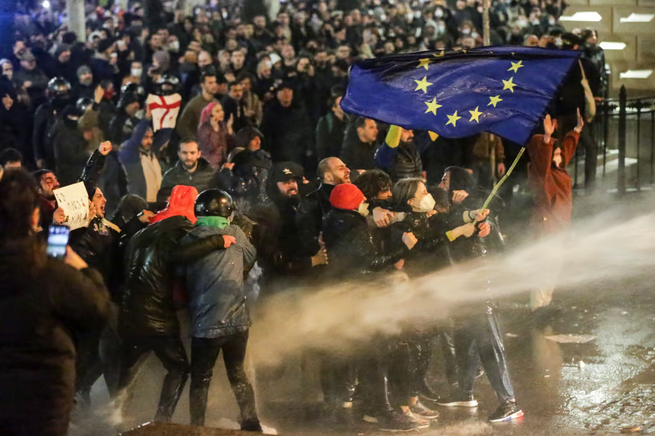 Since 2009, EU has coped with several crisis: sovereign debts, migration, covid pandemic, full-scale invasion of Ukraine etc
If an «ever closer union» is not achieved, Europeans risk «compromising either freedom or environment or welfare»
What next after 2024 European election?
Thank you!
unitaeuropea@mfe.it 
Via Poloni 9, Verona

https://unitaeuropea.it/
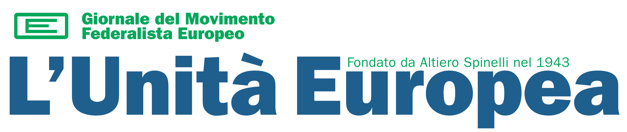